Incident in Medicines Information Scheme (IRMIS)
Q2: April to June 2024
The stats
Top 3 QRMG recommendations
Comments
Most errors involved:
Interruptions
High workload

The top enquiry types associated with the incidents were administration and dosage, and interactions.

Most incidents were errors and their potential impact on patient safety was either negligible or minor.
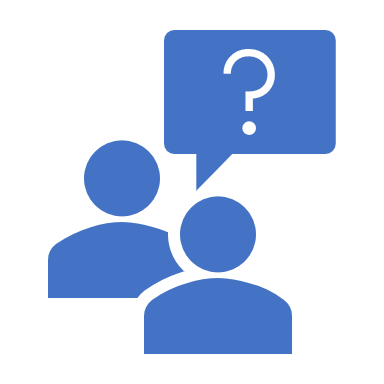 Incorrectly advising a patient on hold to take aspirin for 3 weeks then clopidogrel due to reading an older discharge summary.
Giving information on crushing cincalet tablets when the question asked about halving them.
Researching beclomethasone instead of betamethasone nasal drops.
Researching ezetimibe instead of escitalopram.
Stating that enzalutamide was a CYP3A4 inhibitor when it is an inducer.
Missing the question asked about crushing immediate release carbamazepine.
Q2 2024 Enquiry Incident Examples
Please continue to report all medicines information or advice related incidents via https://irmis.wales.nhs.uk/Login.aspx